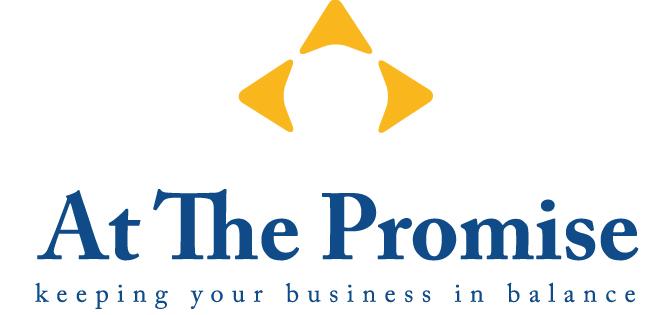 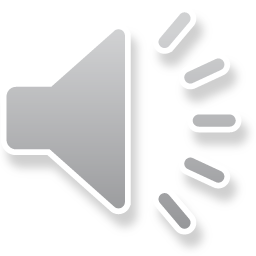 Henk en Xiomara Krikke
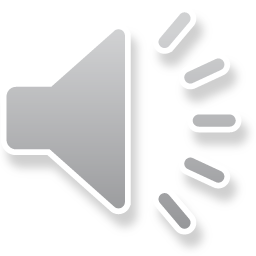 Boekhouding Groningen vaste prijs per maand
Bent u op zoek naar een Administratiekantoor of Boekhouder in Groningen?
Dat kan voor een vaste eerlijke prijs per maand!!!!!
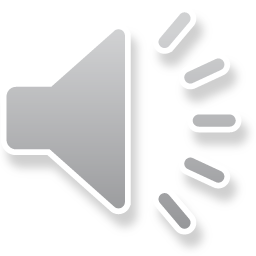 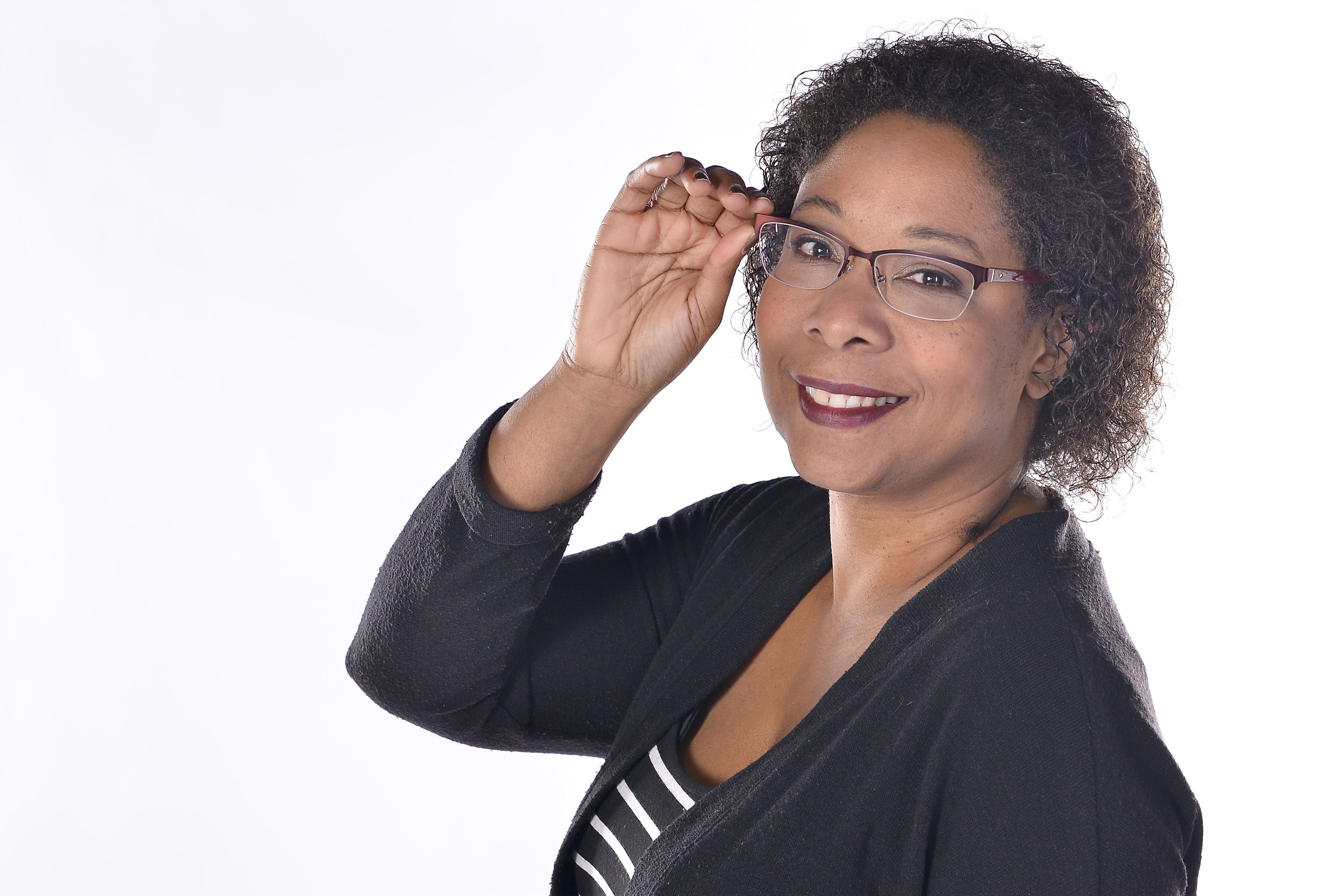 Alle starters krijgen een korting van 20%. Dit betekent, dat u voor uw volledige boekhouding tussen de € 335,– en € 750,– het 1e jaar betaald.
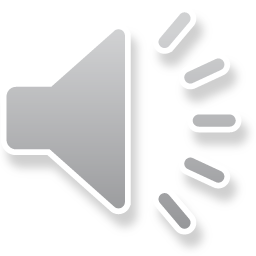 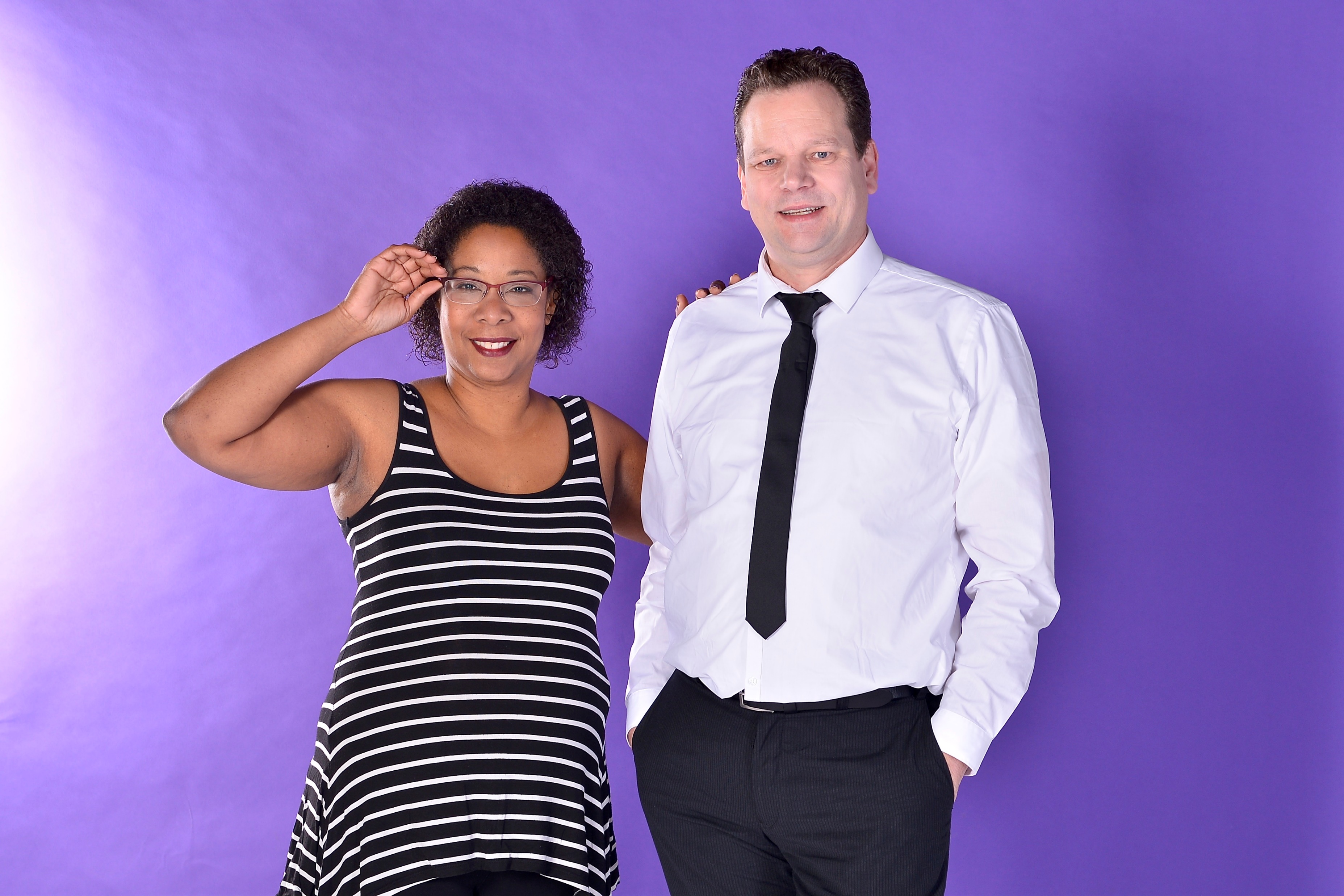 Bereken uw tarief onder het kopje tarief op onze website.
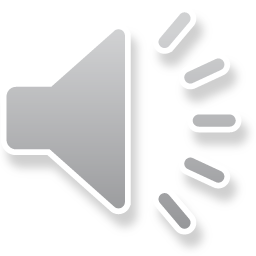 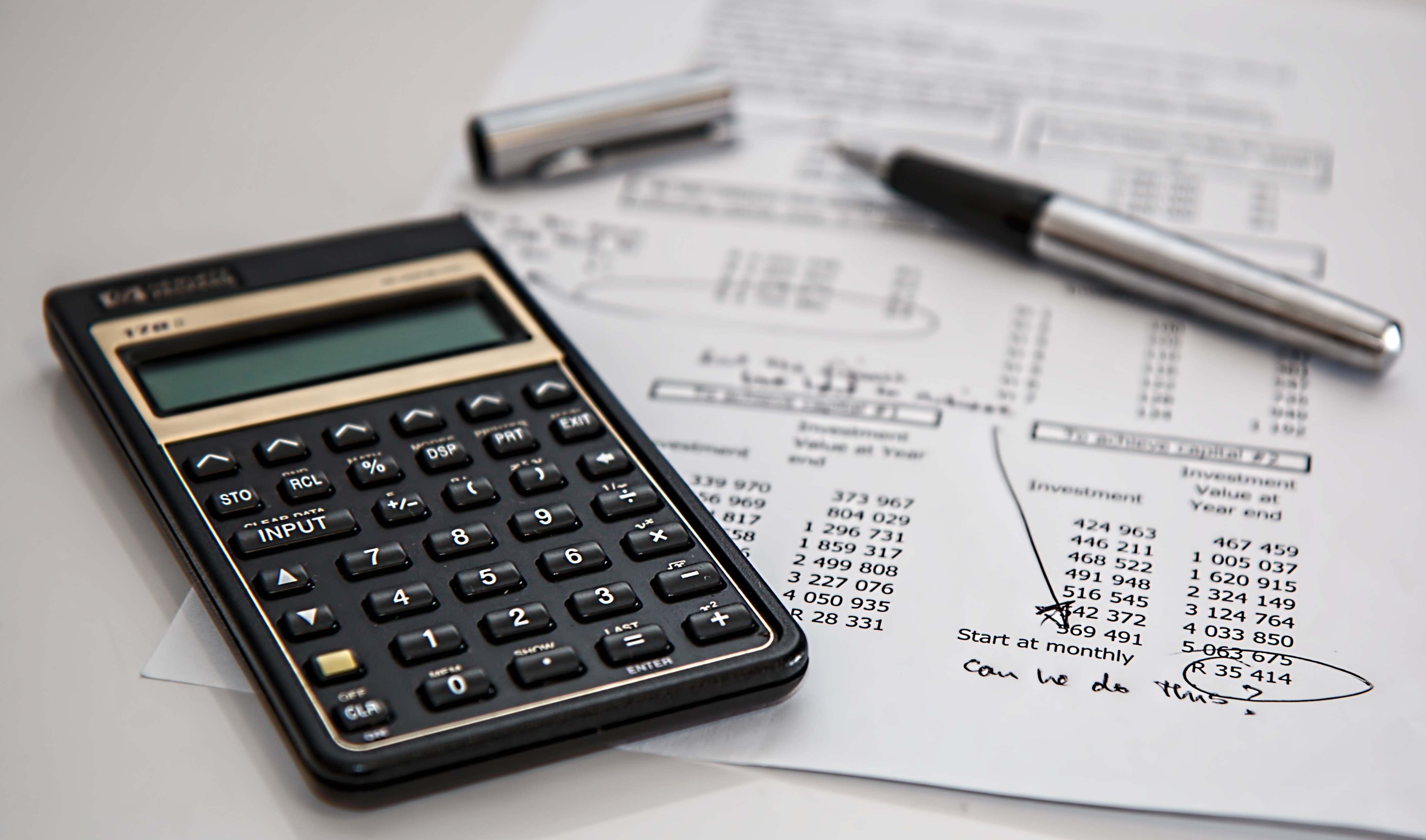 Maak vrijblijvend een afspraak via onze contactformulier
Of bel ons via 050-7070071 of 06-52316777
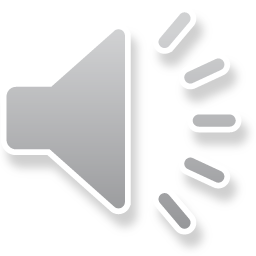